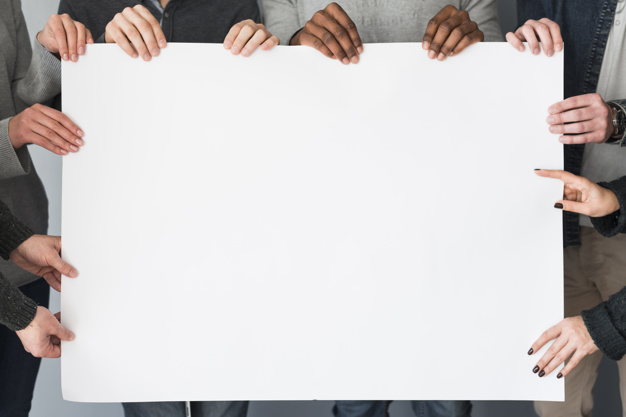 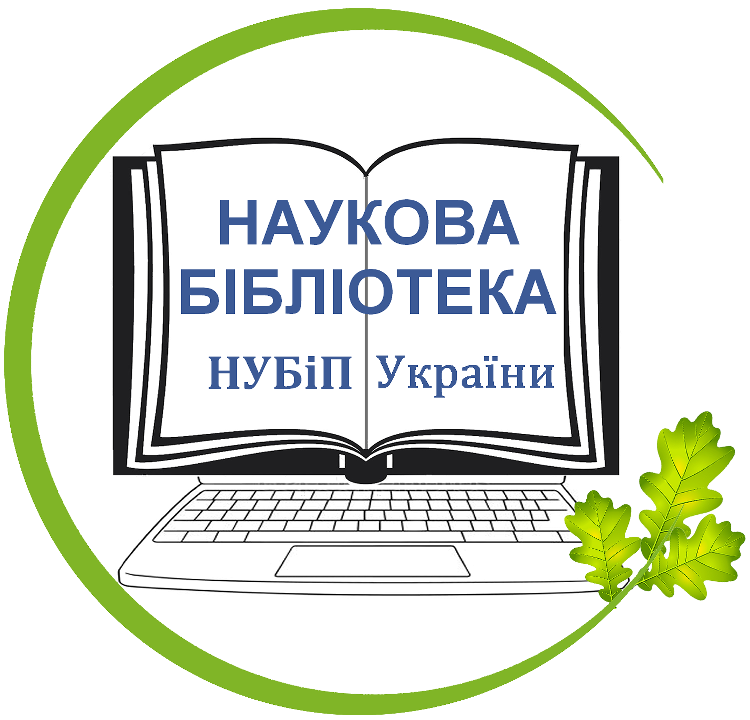 Використання можливостей наукової бібліотеки для навчання студентів
Доповідач: Кіщак Тетяна Степанівна, 
к. с-г. н., директор наукової бібліотеки
НАВЧАЛЬНА ЛІТЕРАТУРА
Бібліотечний фонд 
 більше 1 млн. примірників
 вітчизняної та 
зарубіжної літератури
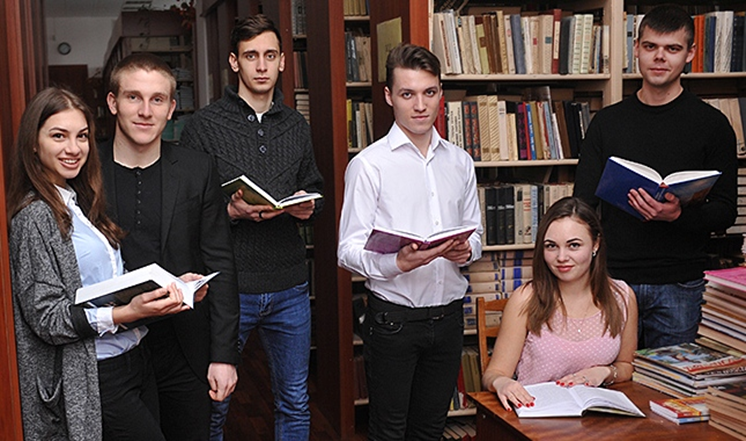 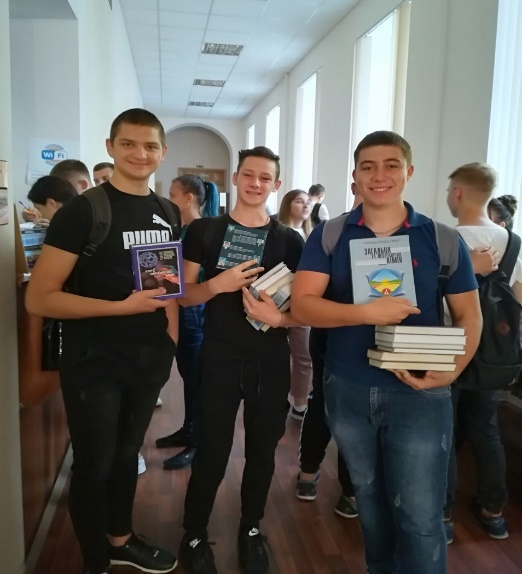 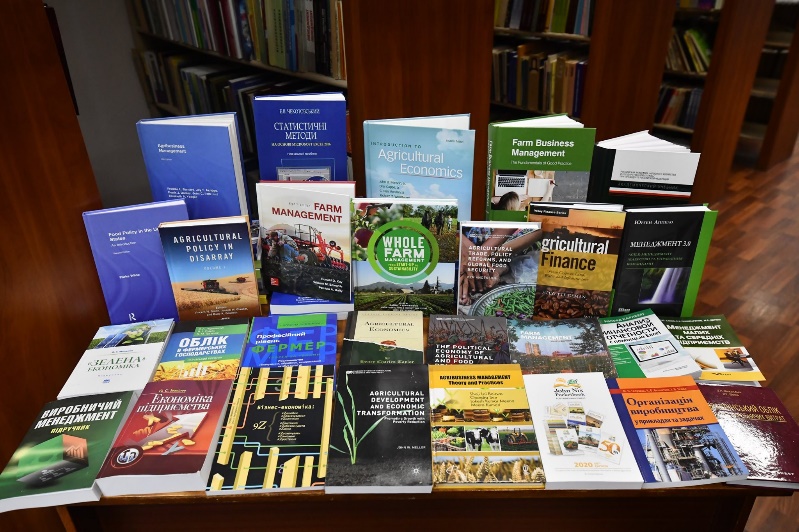 https://www.freepik.com/
ОБСЛУГОВУВАННЯ КОРИСТУВАЧІВ
Центральна бібліотека – навч. к. № 4
Філії наукової бібліотеки:  
навч.к. № 1 - ННІ лісового і садово-паркового господарства
навч. к. № 6 – факультети землевпорядкування та юридичний
навч. к. № 10 – факультети аграрного менеджменту, економічний, 
     ННІ неперервної освіти і туризму
навч. к. № 11 – ННІ енергетики, автоматики і енергозбереження;
     факультети конструювання та дизайну, механіко-технологічний,
     інформаційних технологій
навч. к. № 12 – факультет ветеринарної медицини
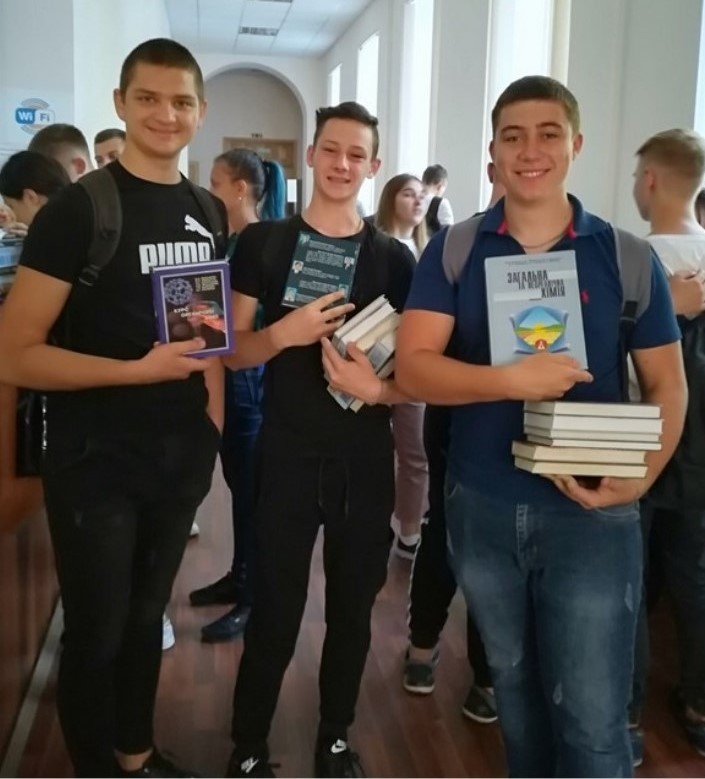 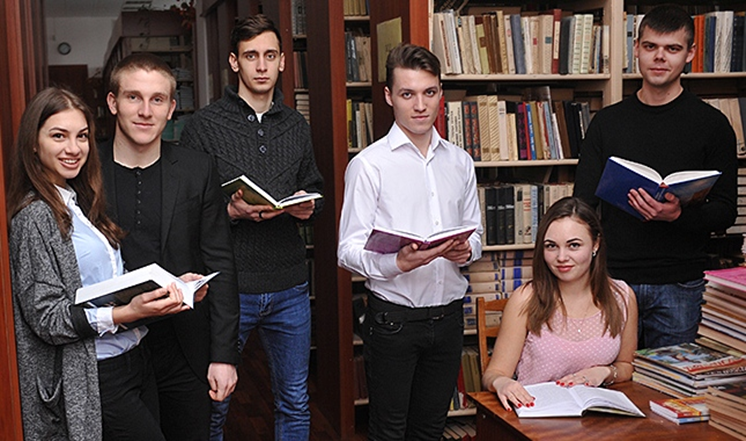 ЕЛЕКТРОННІ РЕСУРСИ
Цифрова бібліотека
з мережі інтернет 
(4,1 тис. видань)
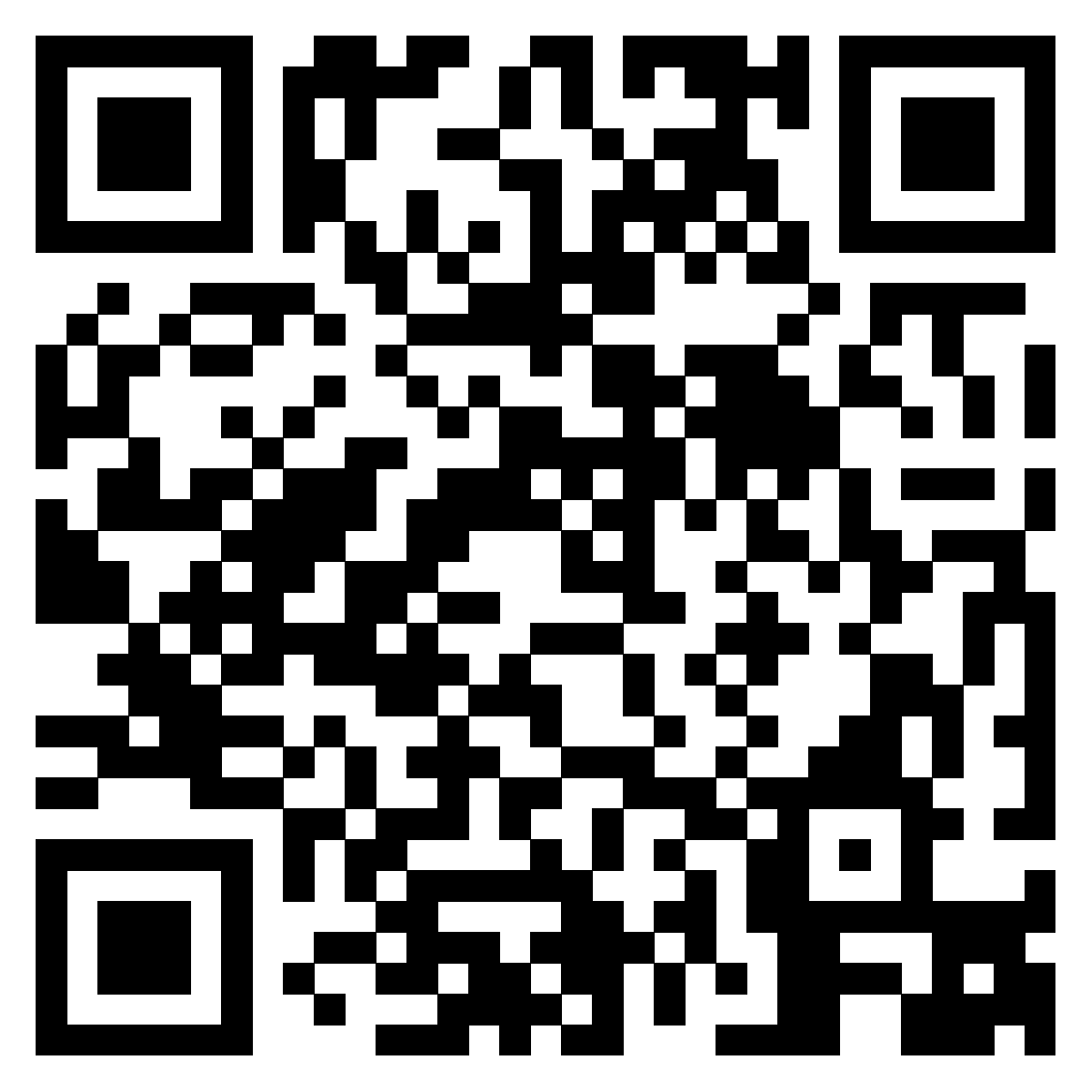 Електронна бібліотека 
 з локальної мережі 
Університету
 (8,5 тис. видань)
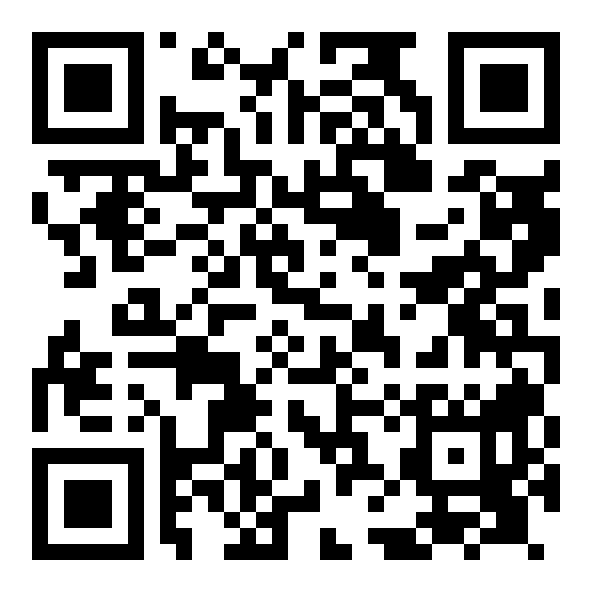 Електронний каталог
(з мережі інтернет)
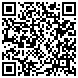 ЕЛЕКТРОННА І ЦИФРОВА БІБЛІОТЕКИ
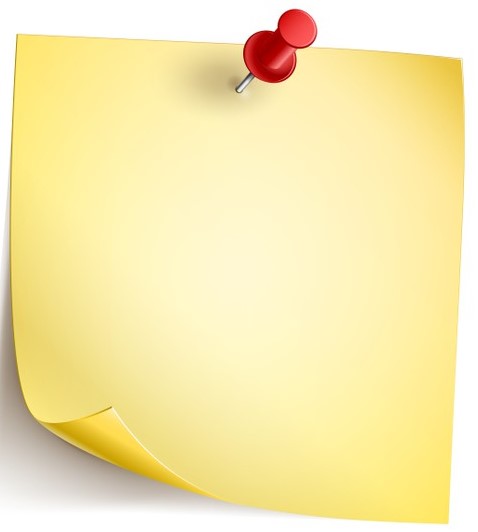 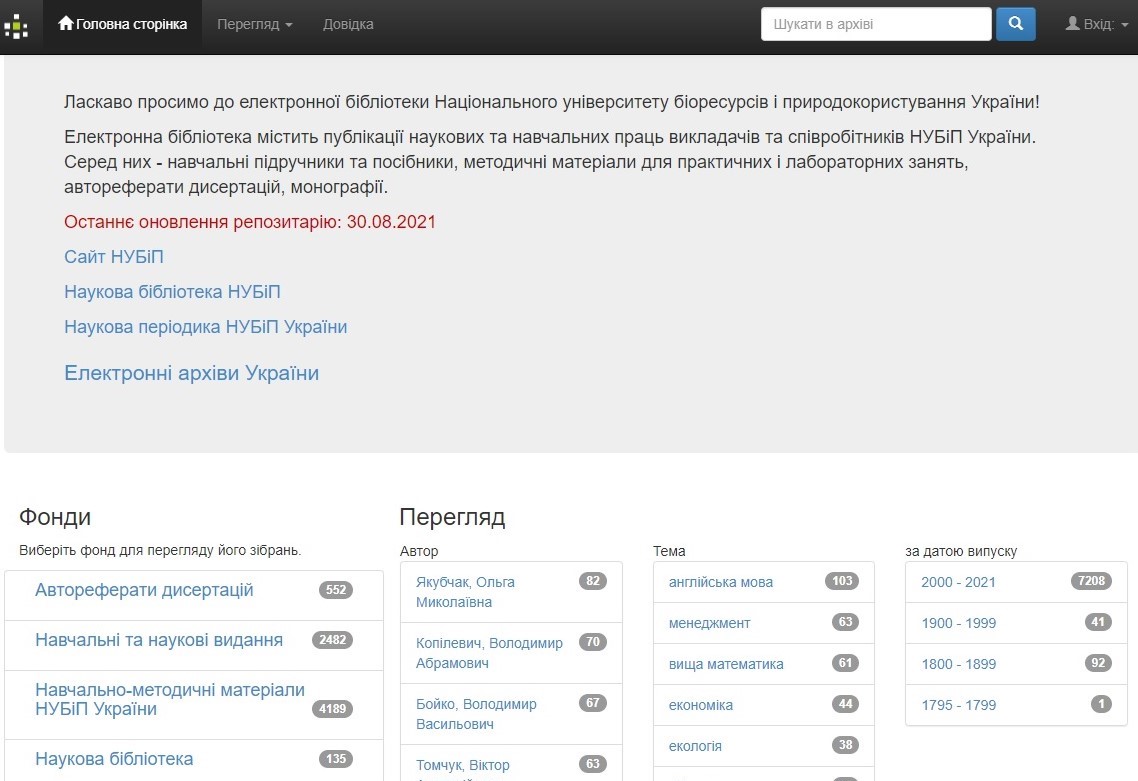 8 531 видань
електронна бібліотека 
(з локальної мережі університету)
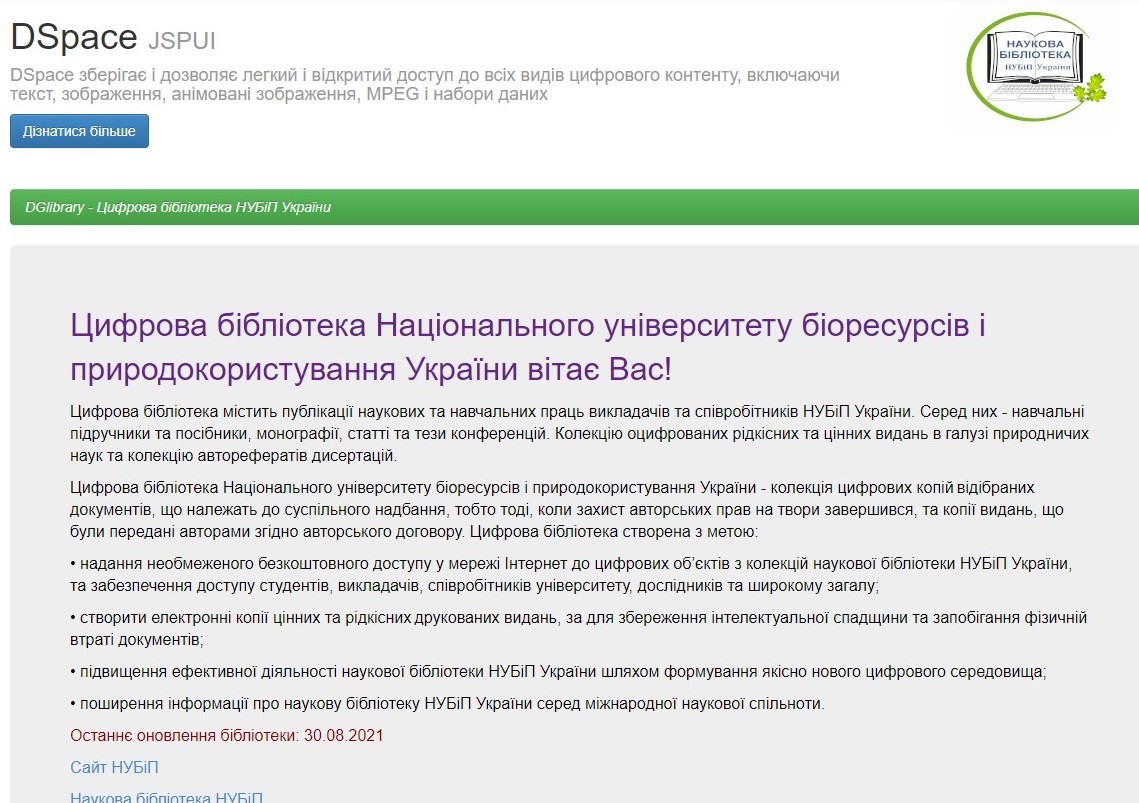 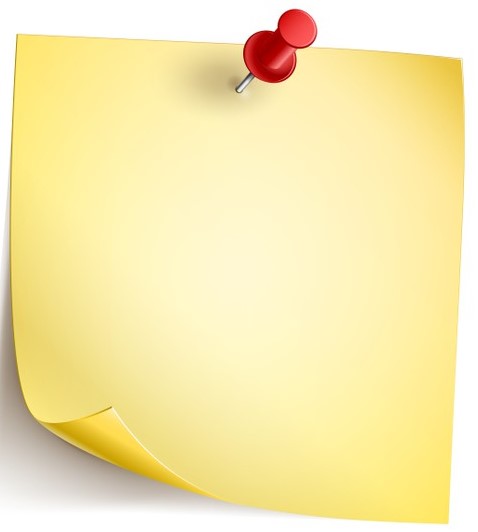 4 126 видань цифрова бібліотека (з мережі Інтернет)
ЯК ЗНАЙТИ?https://nubip.edu.ua/structure/library
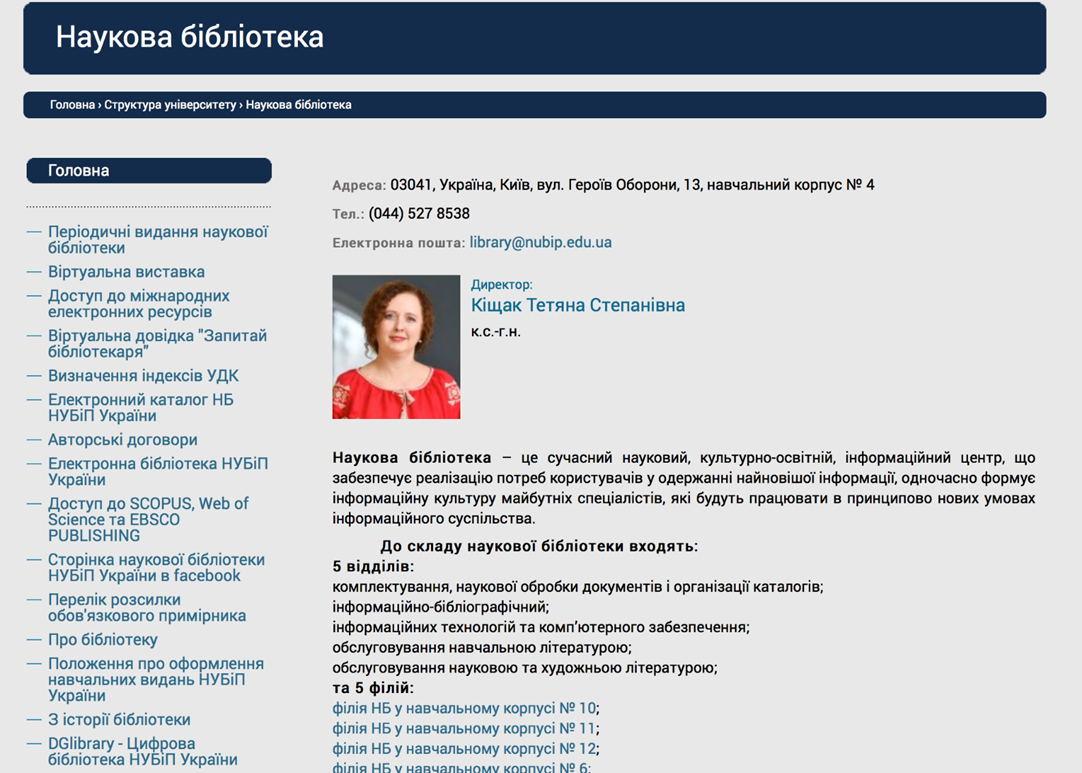 ОНЛАЙН ПОСЛУГИ
ЕЛЕКТРОННА ДОСТАВКА ДОКУМЕНТІВ: 
info-library@ukr.net 
library@nubip.edu.ua
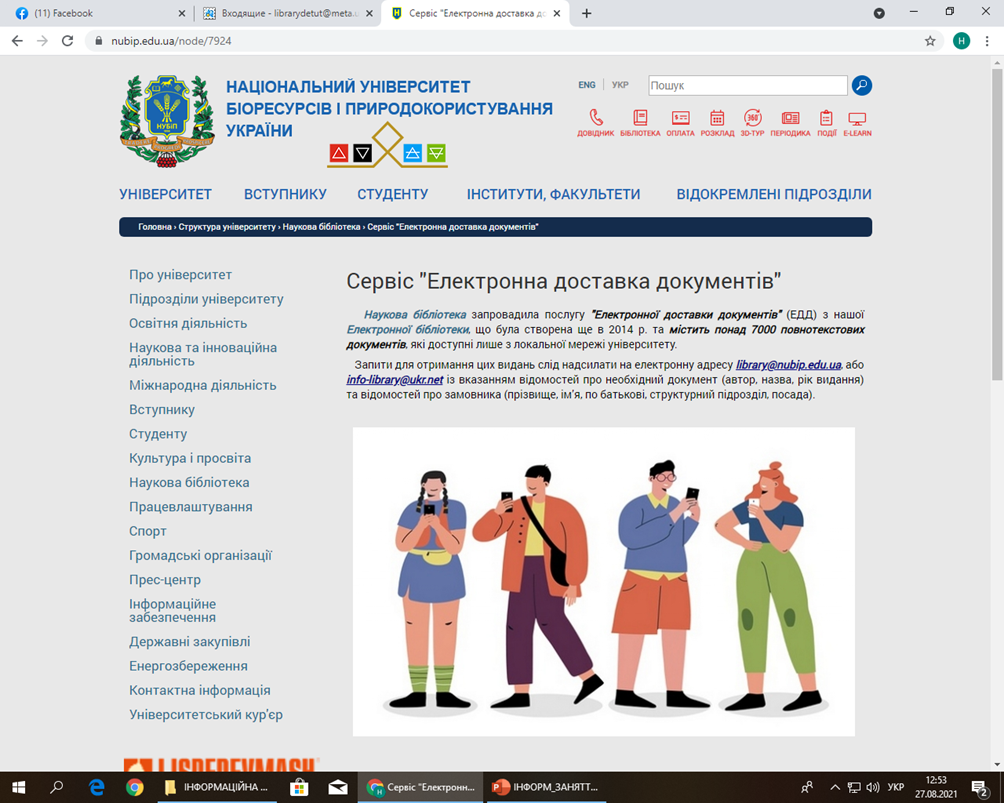 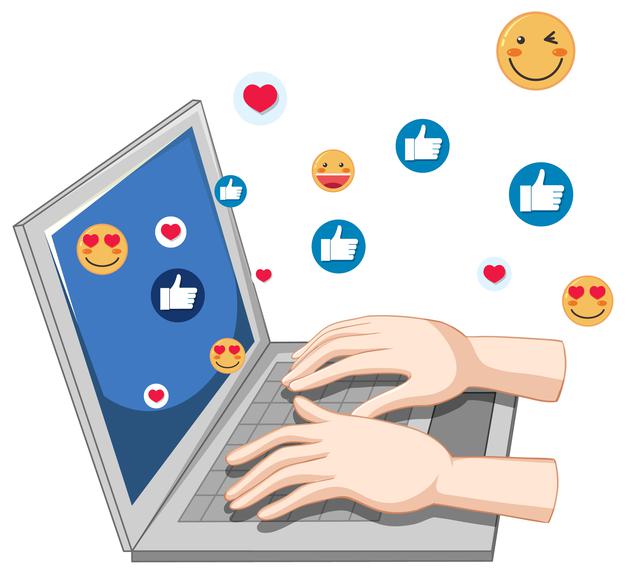 Книговидача навчальної літератури студентам ННІ/факультетів протягом 2022/2023 н.р.
Друковані видання
Книговидача навчальної літератури студентам
 ННІ/факультетів протягом 2022/2023 н.р.
Електронні видання
Наукова бібліотека у Facebook
https://www.facebook.com/nbnubib.ua
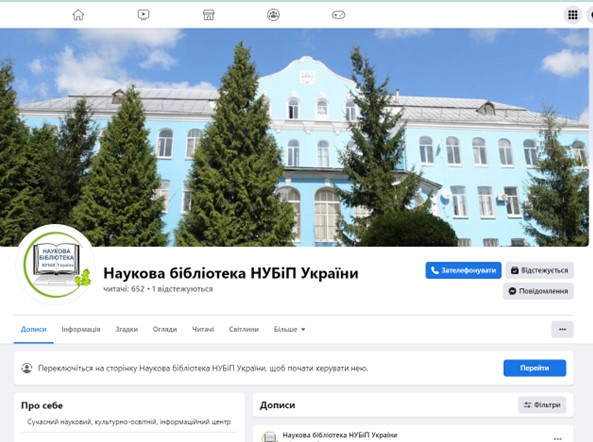 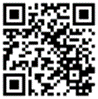 ДЯКУЮ ЗА УВАГУ!
Кіщак Тетяна Степанівна

Тел. (044) 527-85-38
E-mail: library@nubip.edu.ua